MAPA CONCEPTUAL
Lorem ipsum
Lorem ipsum
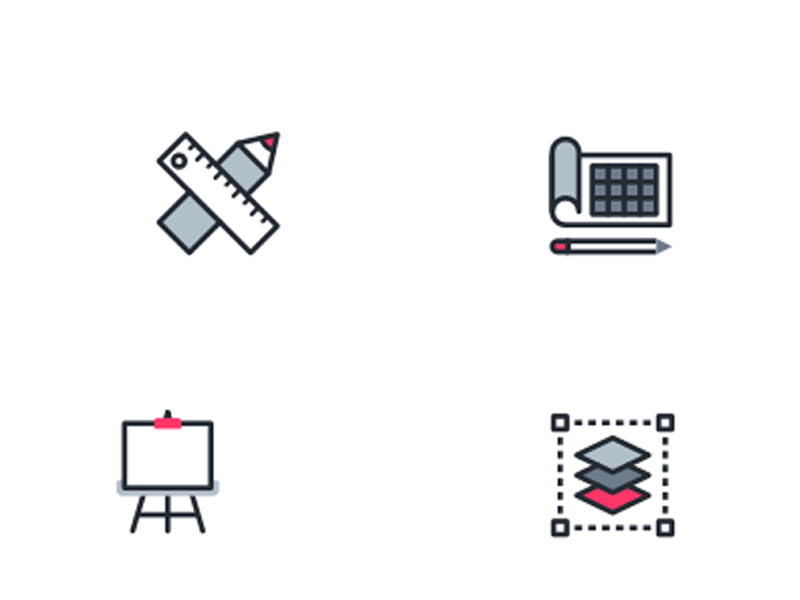 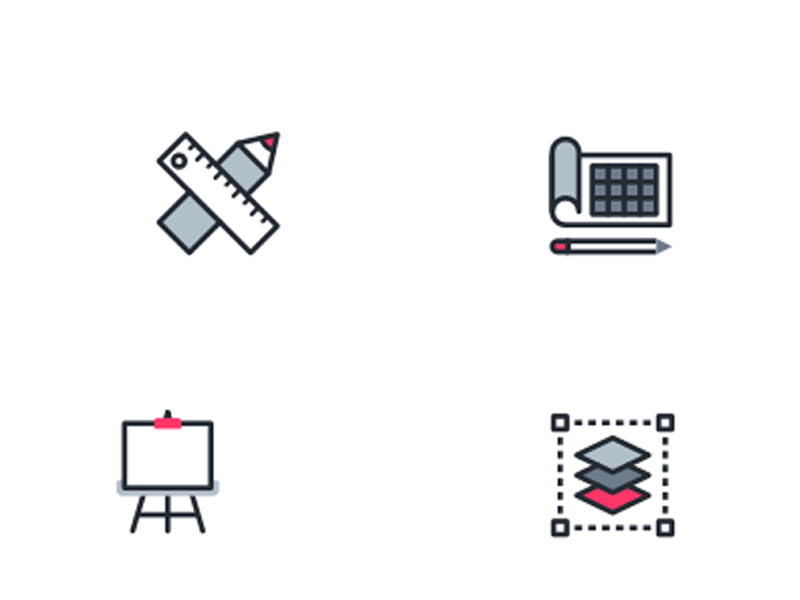 Enlace
Enlace
Lorem ipsum
Lorem ipsum
Enlace
Enlace
Enlace
Lorem ipsum
Lorem ipsum
Enlace
Enlace
Lorem ipsum
Lorem ipsum
Enlace
Enlace
Lorem ipsum
Enlace
Lorem ipsum
Enlace
Lorem ipsum
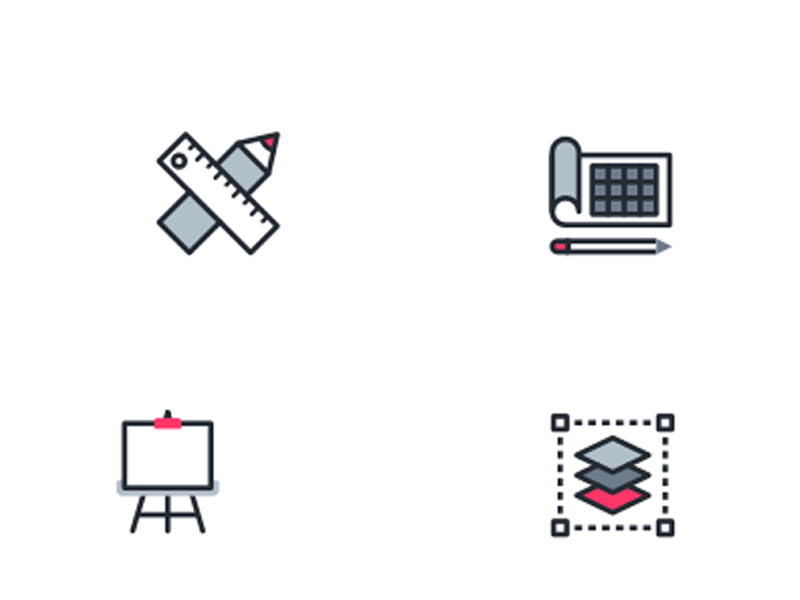 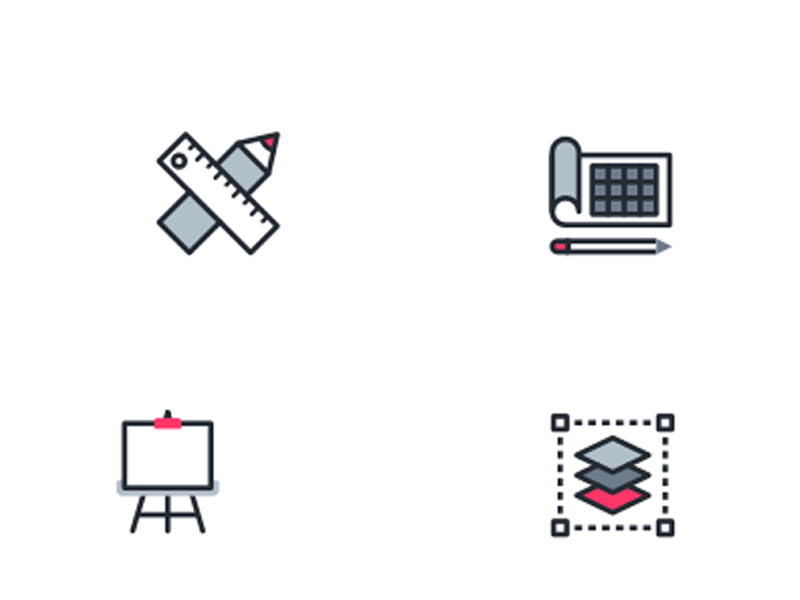 Lorem ipsum
Lorem ipsum
Enlace
Enlace
Lorem ipsum
Lorem ipsum
Enlace
Enlace
Lorem ipsum
Lorem ipsum
Enlace
Enlace
Enlace
Enlace
Lorem ipsum
Lorem ipsum
Enlace
Enlace
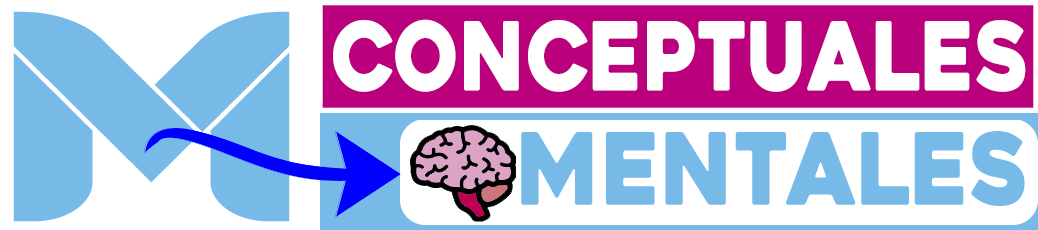 Lorem ipsum
Lorem ipsum
www.mapasconceptualesymentales.site
MAPA CONCEPTUAL
Lorem ipsum
Lorem ipsum
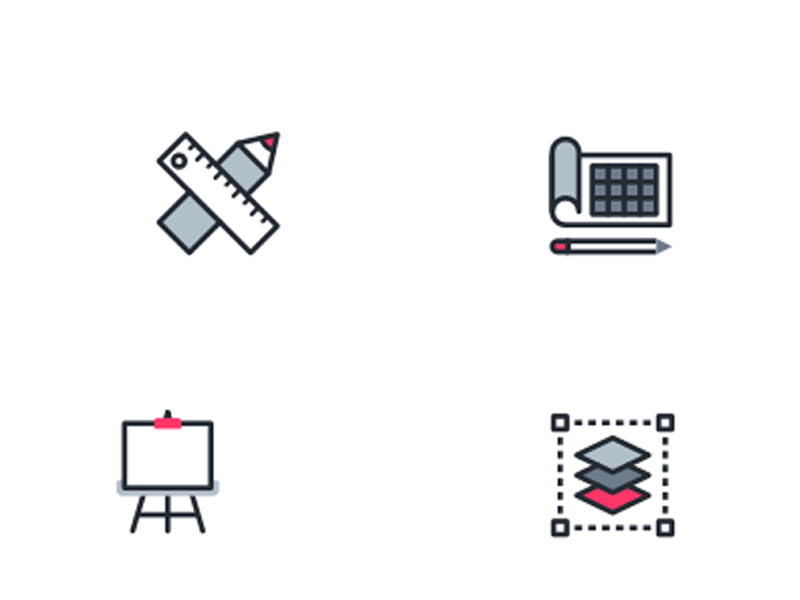 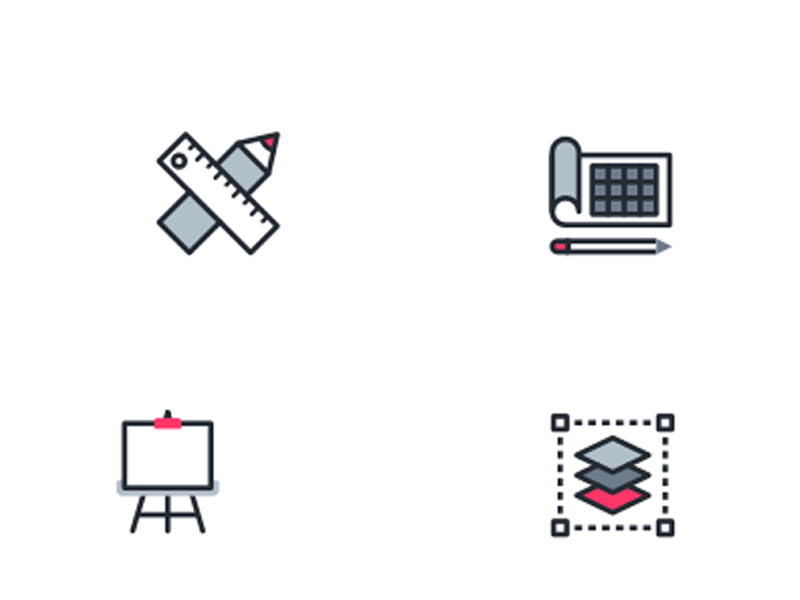 Enlace
Enlace
Lorem ipsum
Lorem ipsum
Enlace
Enlace
Enlace
Lorem ipsum
Lorem ipsum
Enlace
Enlace
Lorem ipsum
Lorem ipsum
Enlace
Enlace
Lorem ipsum
Enlace
Lorem ipsum
Enlace
Lorem ipsum
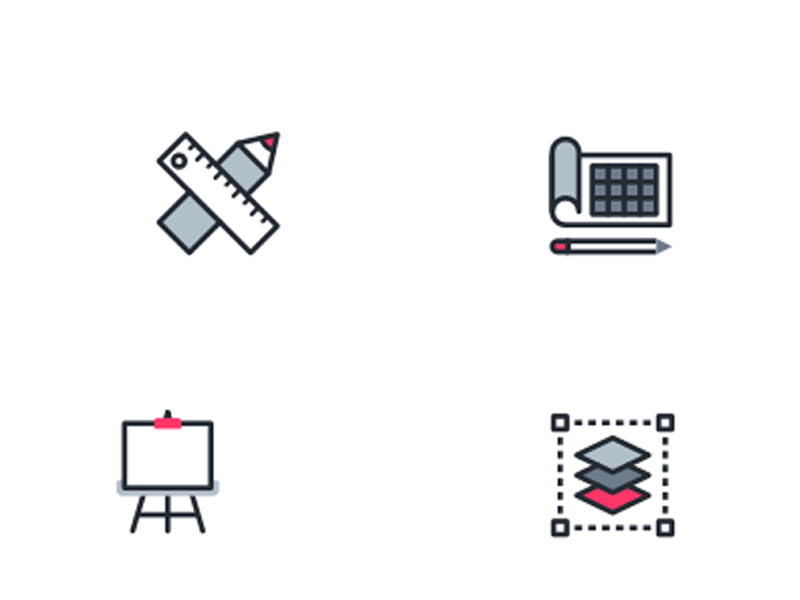 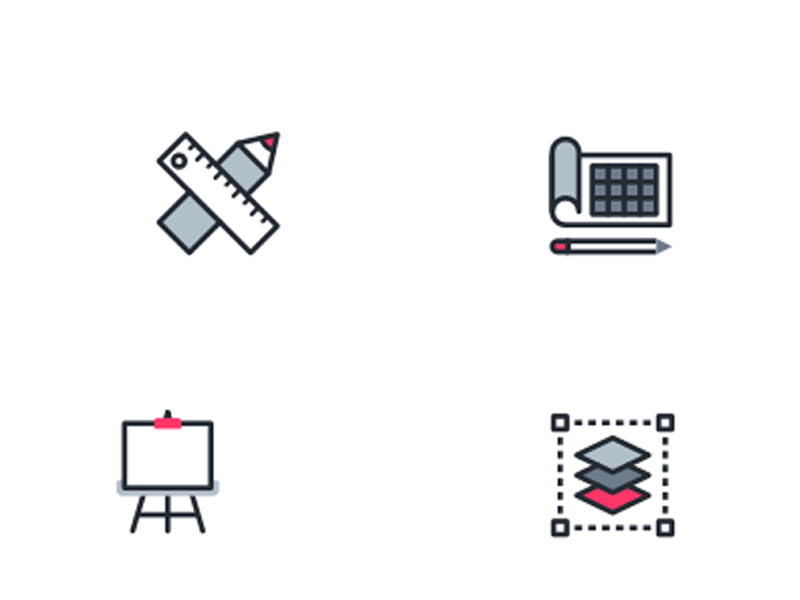 Lorem ipsum
Lorem ipsum
Enlace
Enlace
Lorem ipsum
Lorem ipsum
Enlace
Enlace
Lorem ipsum
Lorem ipsum
Enlace
Enlace
Enlace
Enlace
Lorem ipsum
Lorem ipsum
Enlace
Enlace
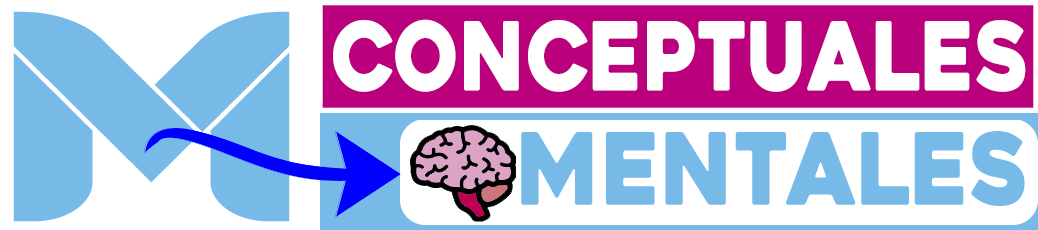 Lorem ipsum
Lorem ipsum
www.mapasconceptualesymentales.site
MAPA CONCEPTUAL
Lorem ipsum
Lorem ipsum
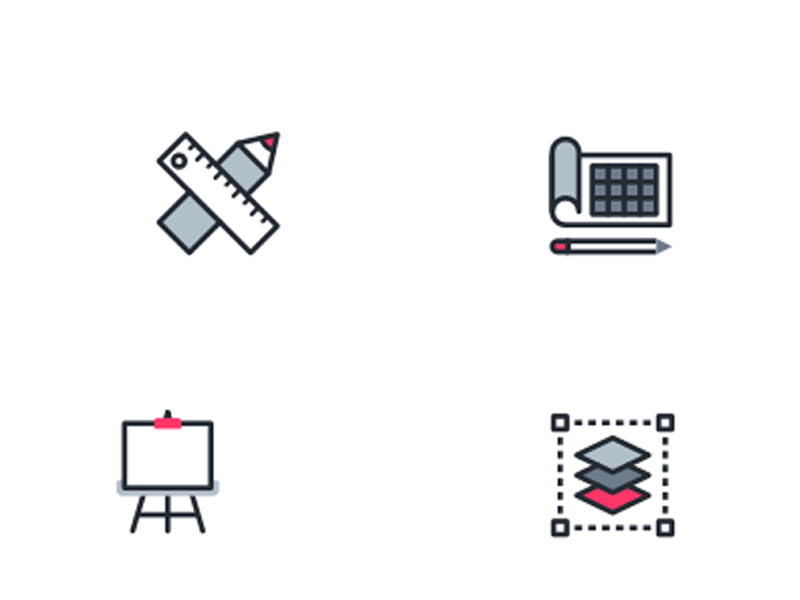 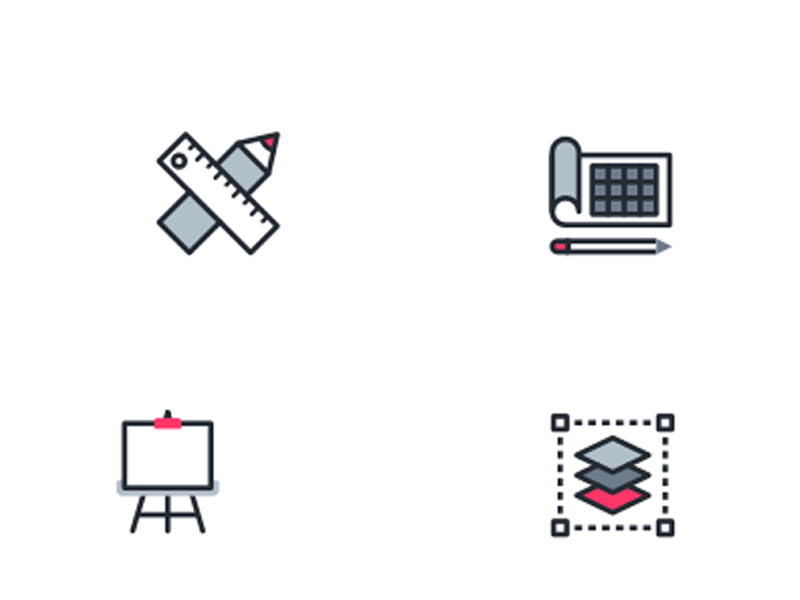 Enlace
Enlace
Lorem ipsum
Lorem ipsum
Enlace
Enlace
Enlace
Lorem ipsum
Lorem ipsum
Enlace
Enlace
Lorem ipsum
Lorem ipsum
Enlace
Enlace
Lorem ipsum
Enlace
Lorem ipsum
Enlace
Lorem ipsum
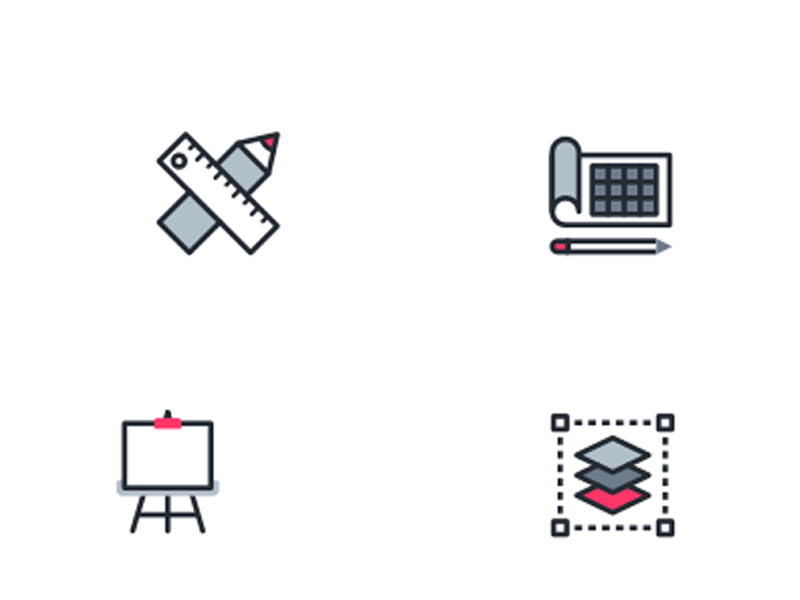 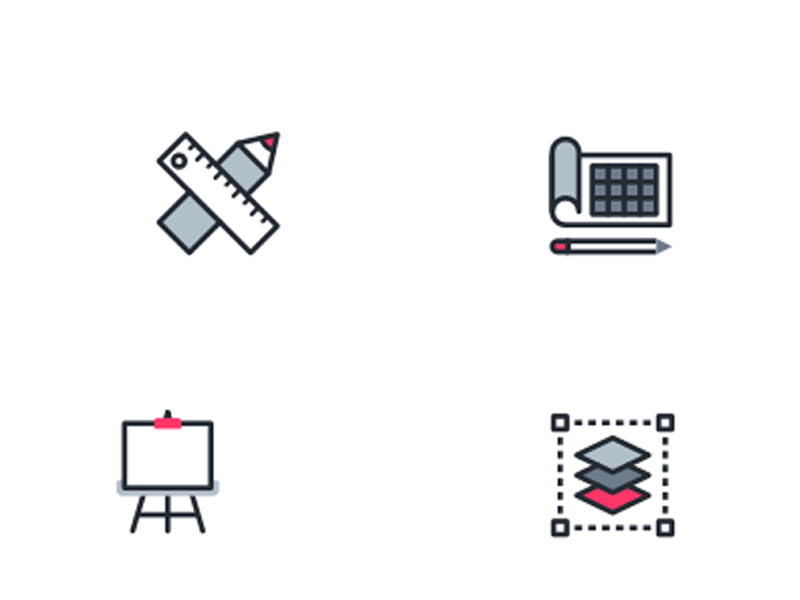 Lorem ipsum
Lorem ipsum
Enlace
Enlace
Lorem ipsum
Lorem ipsum
Enlace
Enlace
Lorem ipsum
Lorem ipsum
Enlace
Enlace
Enlace
Enlace
Lorem ipsum
Lorem ipsum
Enlace
Enlace
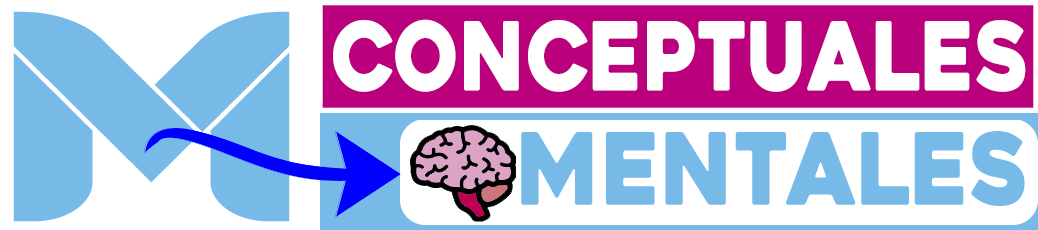 Lorem ipsum
Lorem ipsum
www.mapasconceptualesymentales.site